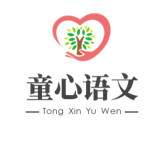 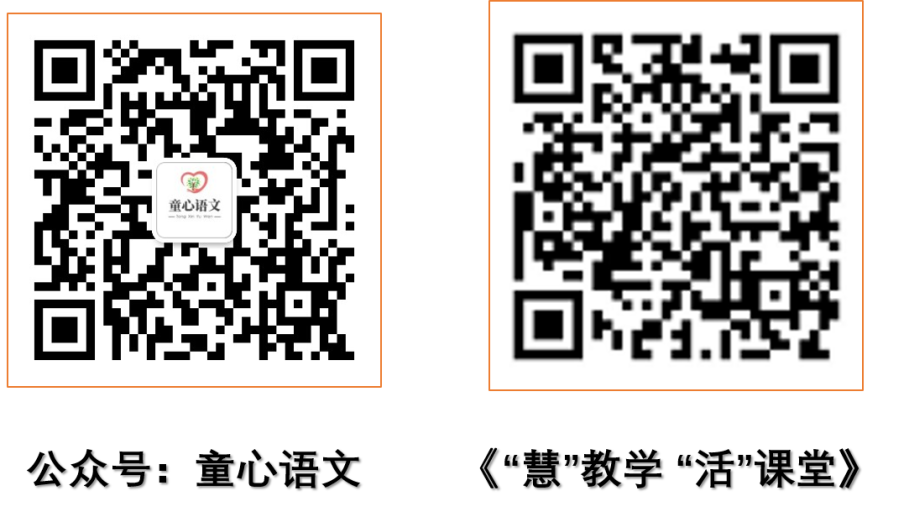 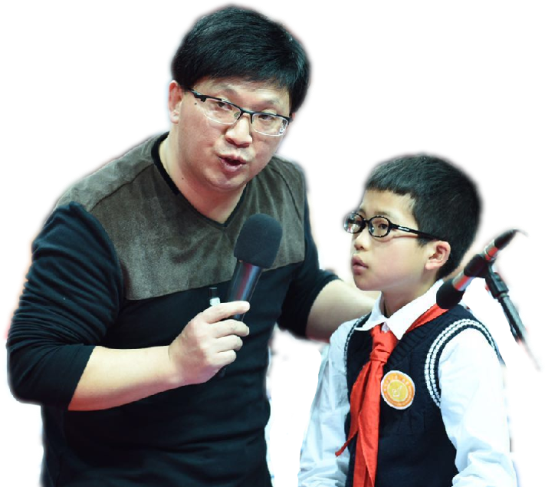 和
“糟糕透了”
“精彩极了”
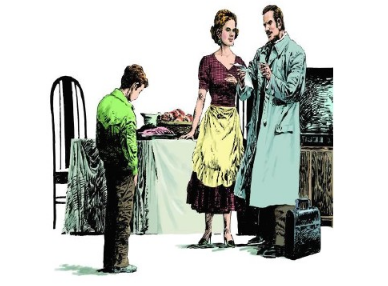 丹阳市实验小学
张学伟
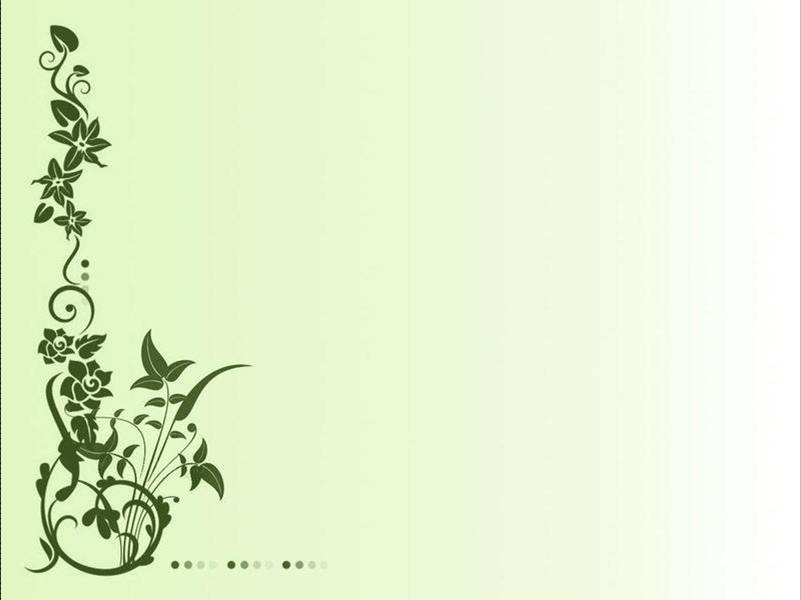 眼睛亮亮 　兴奋地嚷着 精彩极了
得意洋洋 　迫不及待   紧张极了
自己判断 　并不退让   糟糕透了
慈祥的母亲　爱的力量 　灵感　创作源泉
严厉的父亲  警告的力量 平衡  时常提醒
长大的“我”谨慎地把握 爱的鼓舞 爱的警示
巴迪，这是你写的吗？多美的诗啊！精彩极了！
这首诗不错。
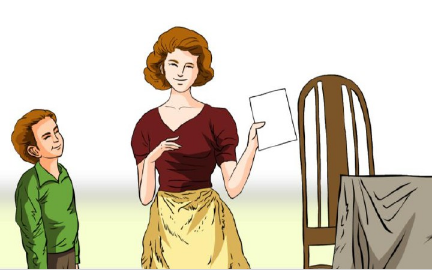 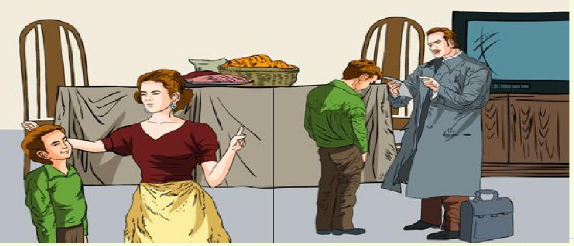 父亲（拿起了我的诗）：“这是什么？”
  　母亲（上前说道）：“亲爱的，发生了一件美妙的事。巴迪写了一首诗，精彩极了……”
  　“对不起，我自己会判断的。”
　　……
　　父亲（把诗放回原处）：“我看这首诗糟糕透了。”
 　 母亲（大声嚷道）：“亲爱的，我真不懂你这是什么意思！这不是在你的公司里。巴迪还是个孩子，这是他写的第一首诗。他需要鼓励。”
 　 父亲（并不退让）：“我不明白，难道世界上糟糕的诗还不够多么？哪条法律规定巴迪一定要成为诗人？”
 　（我再也受不了了！冲出饭厅，跑进自己的房间，扑到床上痛哭起来……）
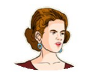 现在，我已经写了很多作品，出版、发行了一部部小说、戏剧和电影剧本。我越来越体会到我当初是多么幸运。我有个慈详的母亲，她常常对我说：“巴迪，这是你写的吗？精彩极了。”我还有个严肃的父亲，他总是皱着眉头，说：“这个糟糕透了。”一个作家，应该说生活中的每一个人，都需要来自母亲的力量，这种爱的力量是灵感和创作源泉。但是仅仅有这个是不全面的，它可能会把人引入歧途。所以还需要警告的力量来平衡，需要有人时常提醒你：“小心，注意，总结，提高。”
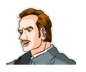 这些年来，我少年时代听到的这两种声音一直交织在我的耳际：“精彩极了”，“糟糕透了”；“精彩极了”，“糟糕透了”……它们像两股风不断地向我吹来。我谨慎地把握住生活的小船，使它不被哪一股风刮倒。我从心底里知道，“精彩极了”也好，“糟糕透了”也好，这两个极端的断言有一个共同的出发点—那就是爱。在爱的鼓舞下，我努力地向前驶去。
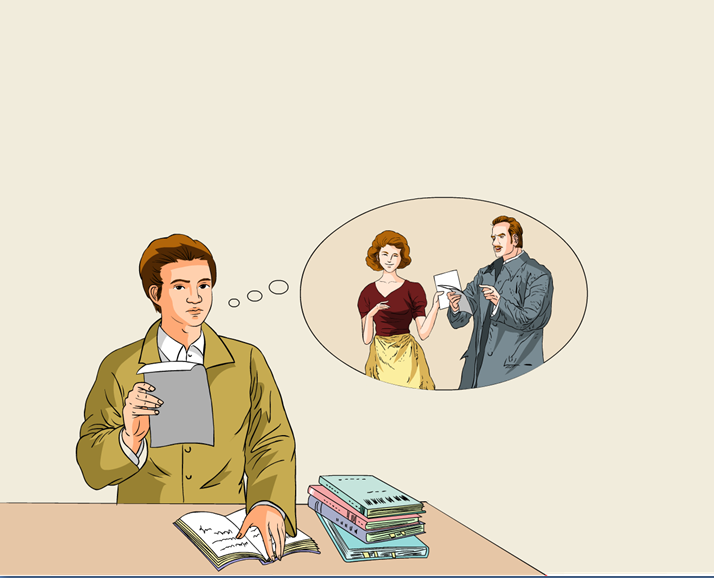 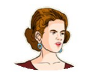 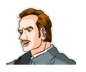 作家巴迪读者见面会
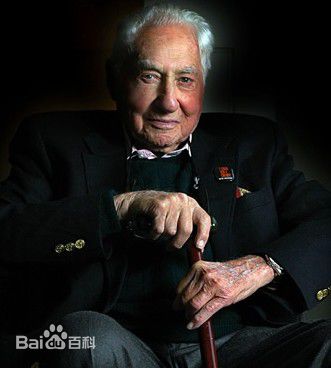 (美国作家)
巴德·舒尔伯格
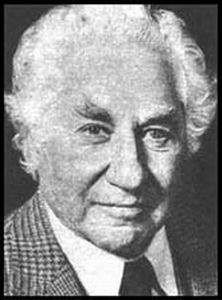 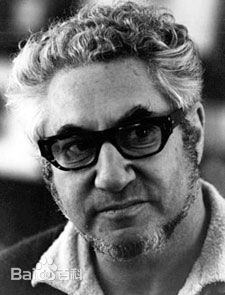 巴迪《我的成长》
尊敬的各位嘉宾，朋友们：
      今天，站在这里，我觉得自己无比幸运。
      我首先要感谢（                     ）
      我还要感谢（                       ）
      最后我想告诉大家的是（             ）
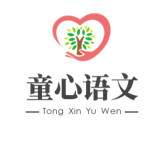 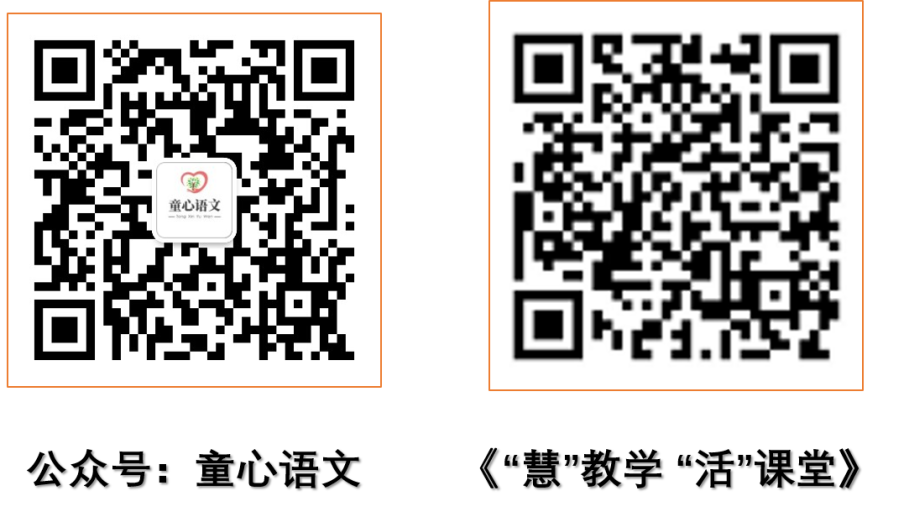 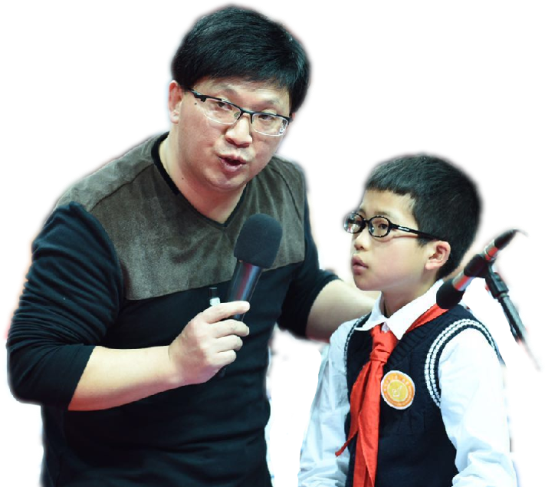